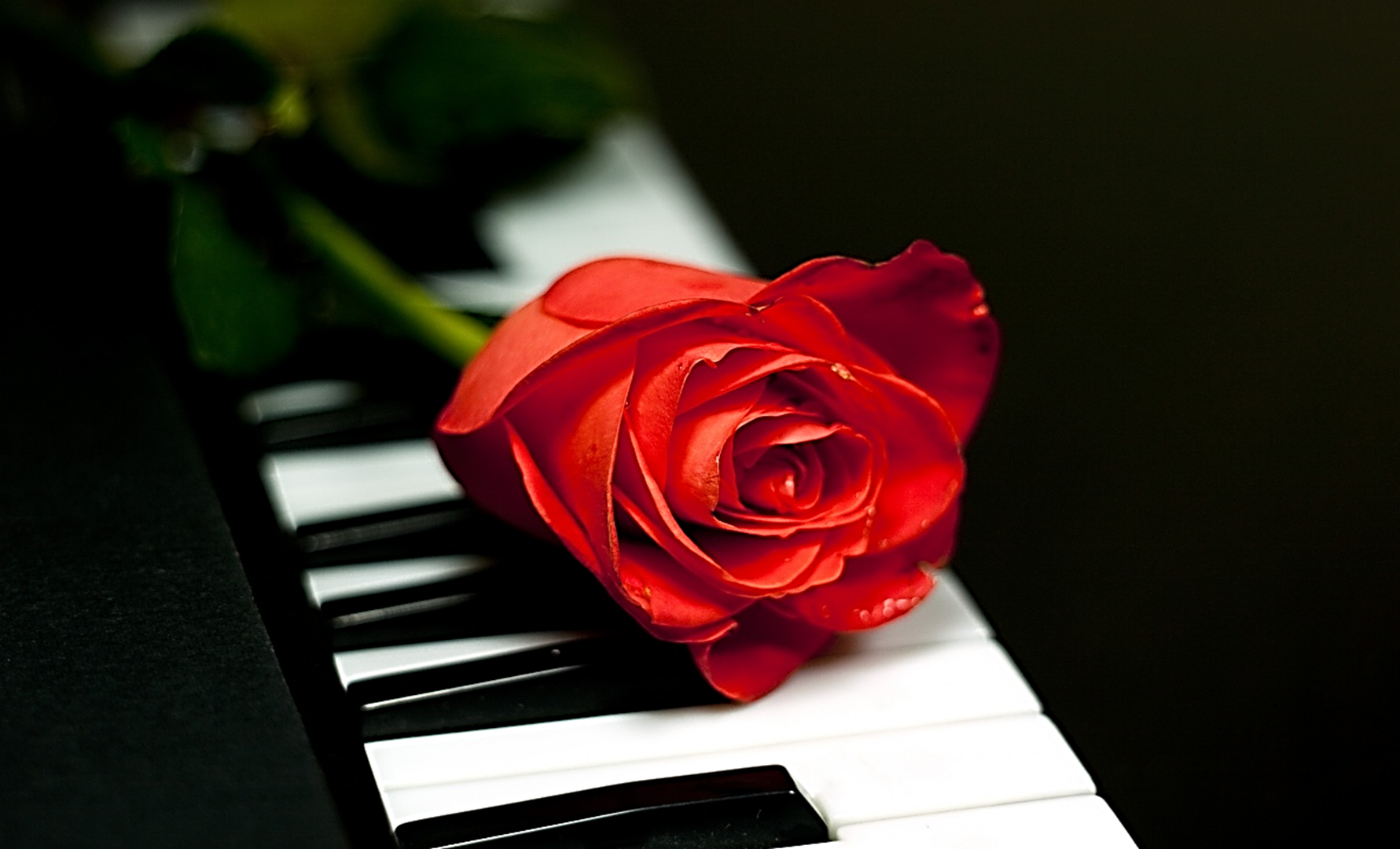 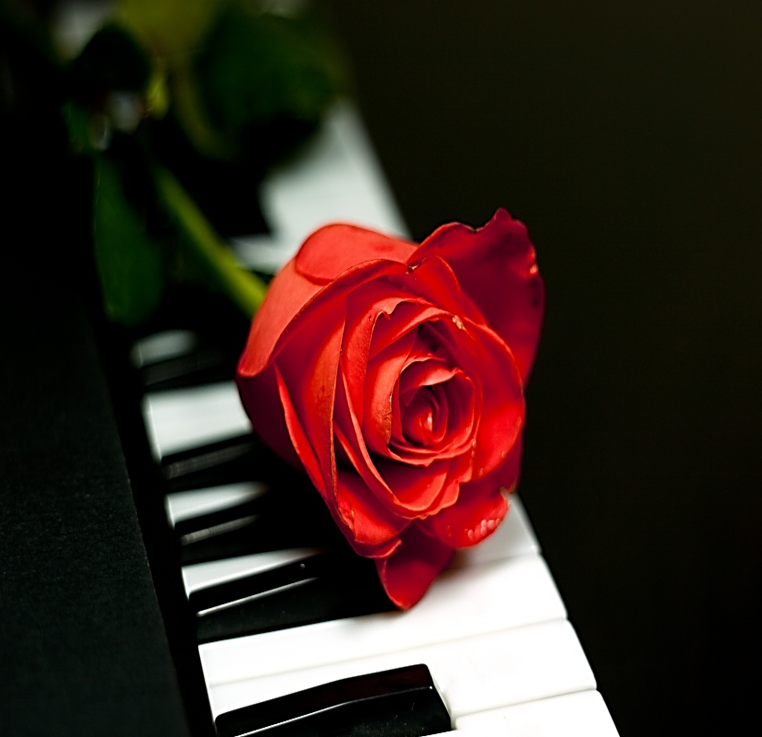 ESTÍMULOS.
2.
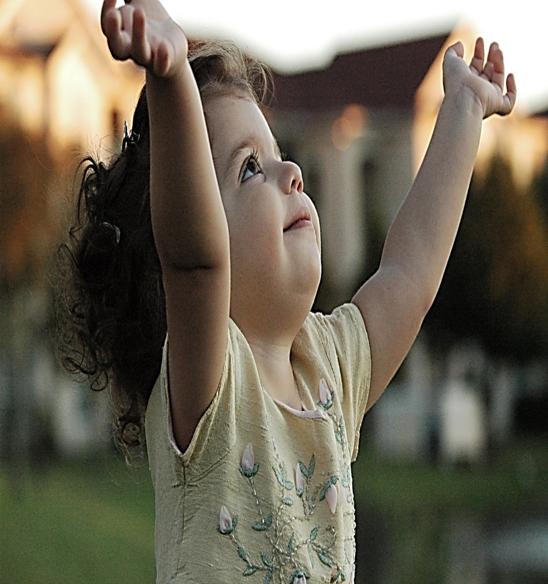 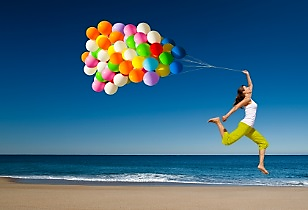 SIEMPRE ANIMANDO Y ESTIMULANDO A LAS PERSONAS
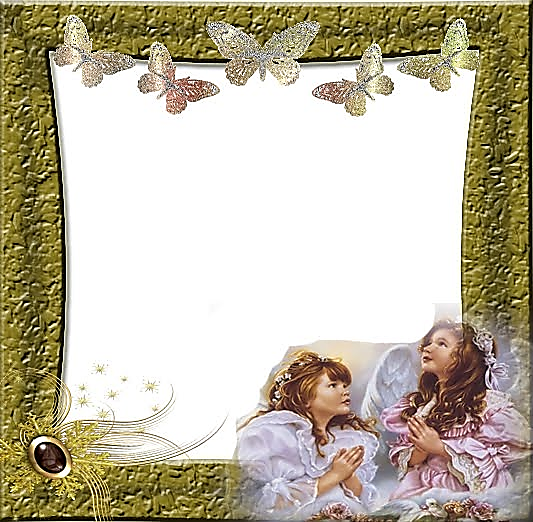 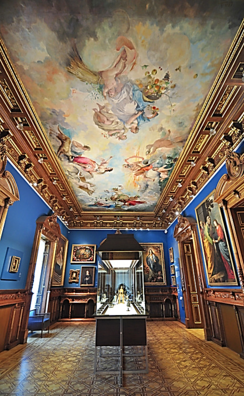 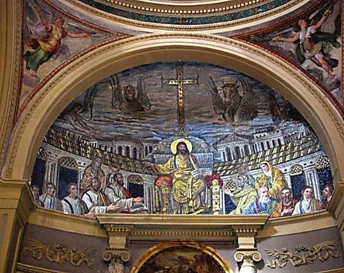 Rodéate deobras de arte,te sugeriránideas de la vida ydel alma
Escucha música, estimularás lo mejor de ti
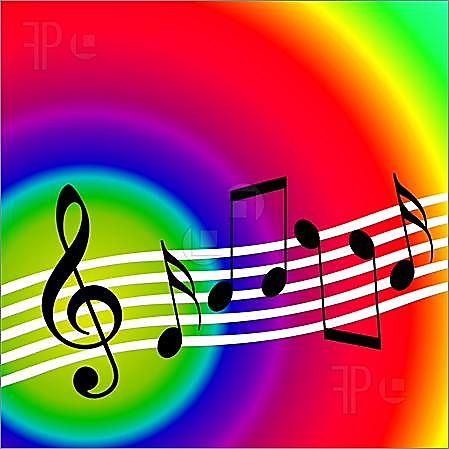 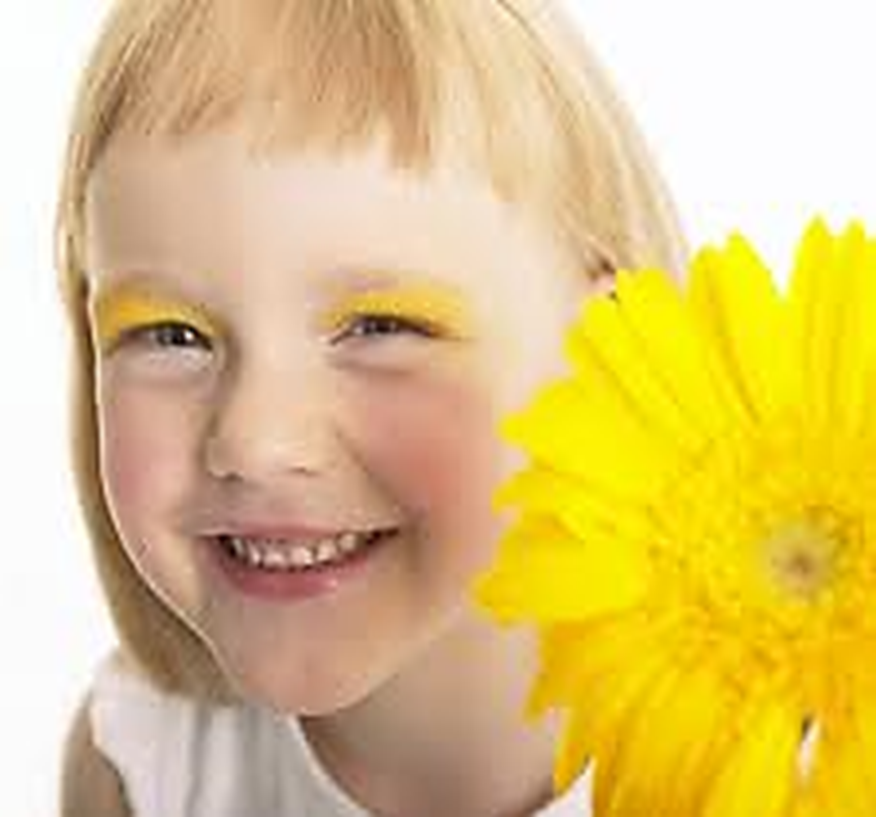 Sonríe y ayudarás a    s o n r e í r
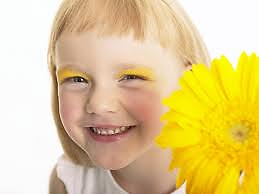 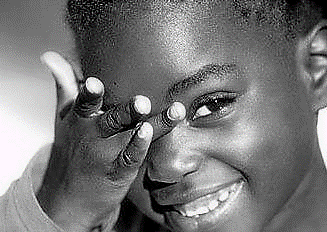 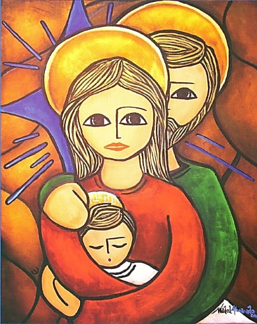 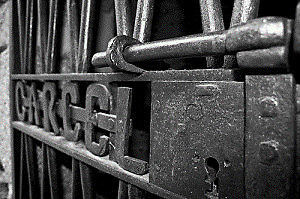 Loshospitalesy lascárcelestedebenhacerpensar
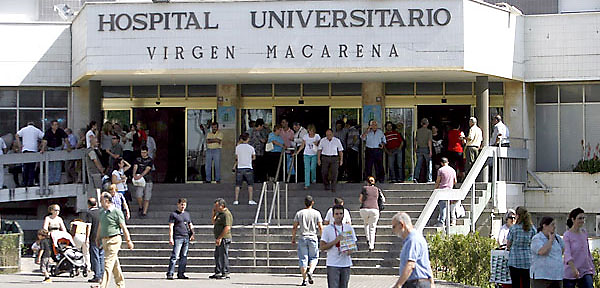 SAN FRANCISCO de BORJA
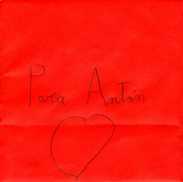 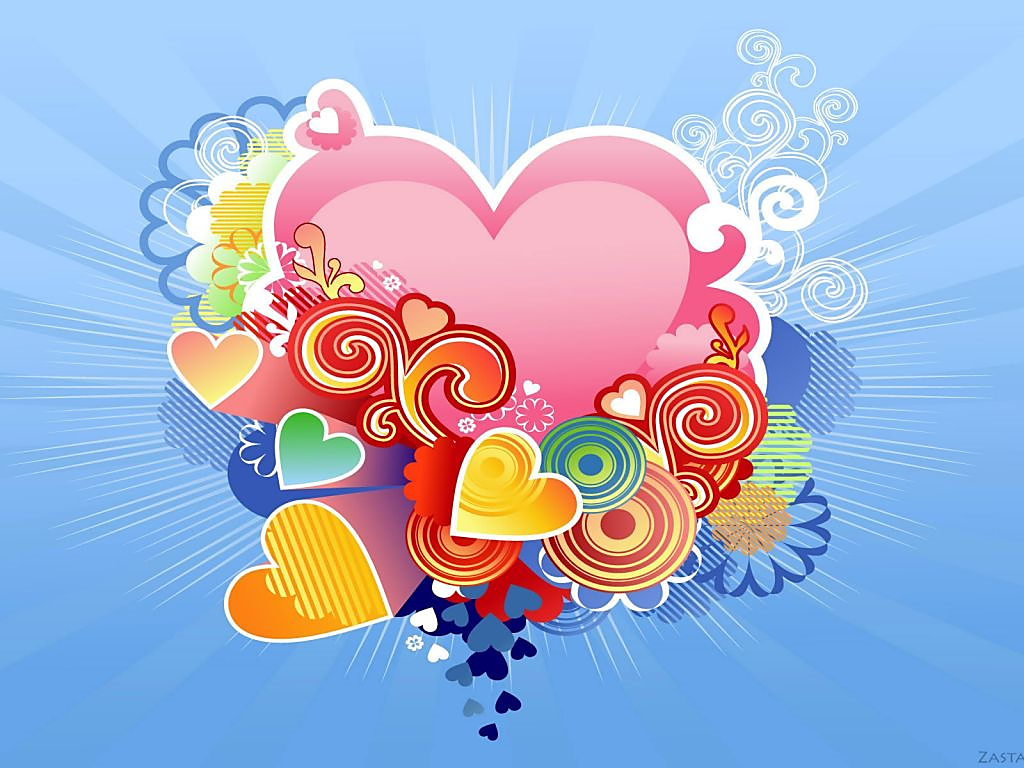 Haz realidad los fantásticos deseosque rumias entu corazón
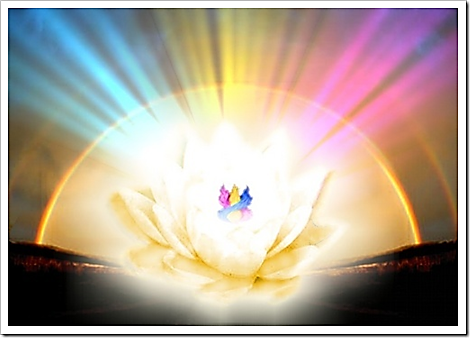 ENCIENDE UNA LUZ, CREE EN ELLA
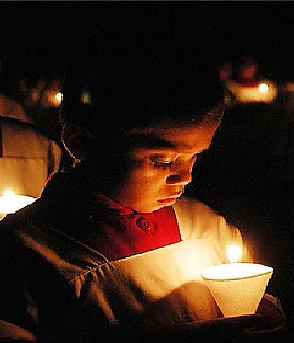 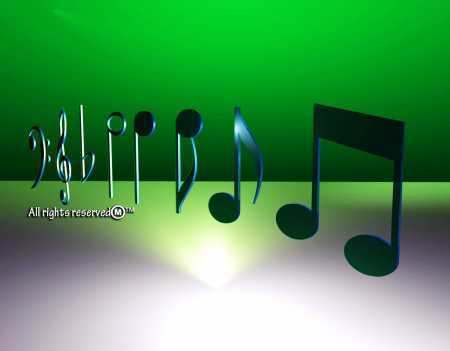 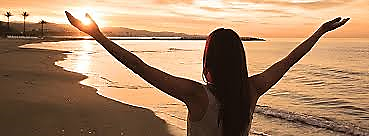 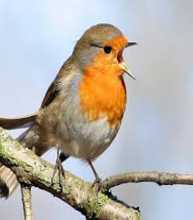 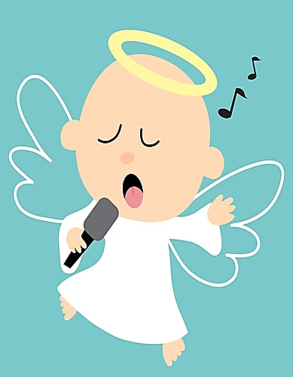 CANTA Y MELODIA LA VIDA
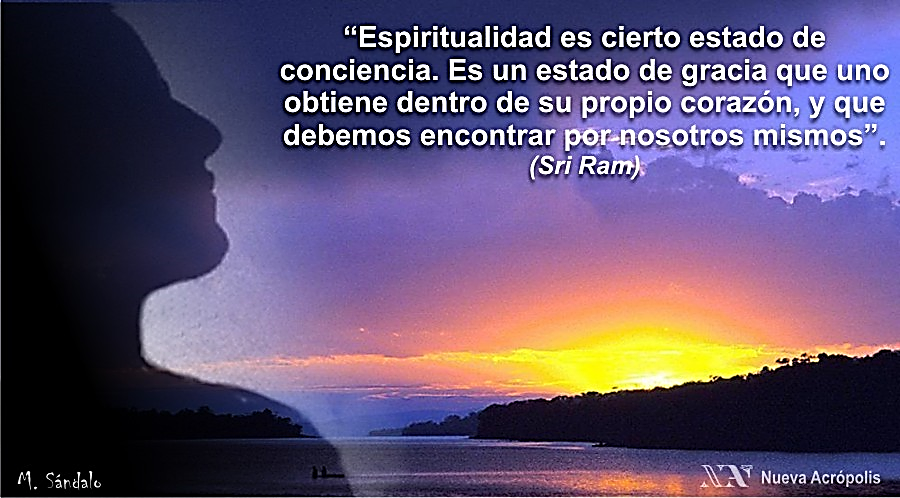 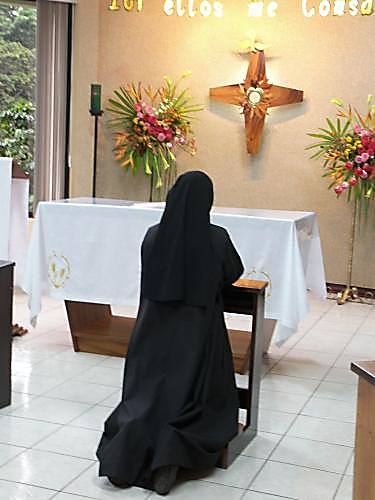 HAZMOVERESASFUERZASINTERIORES
No te pierdas en sensaciones
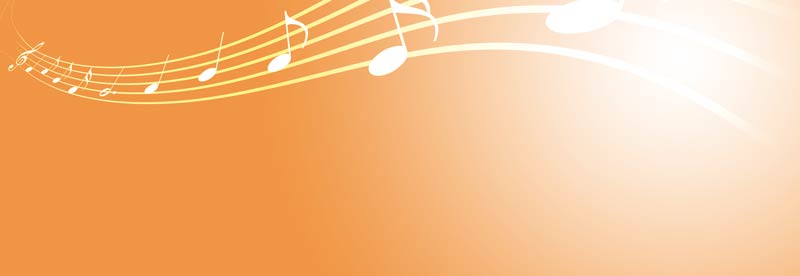 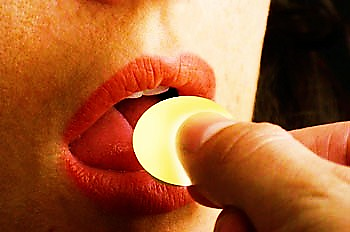 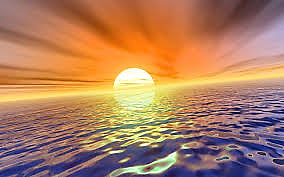 fortalece los valores
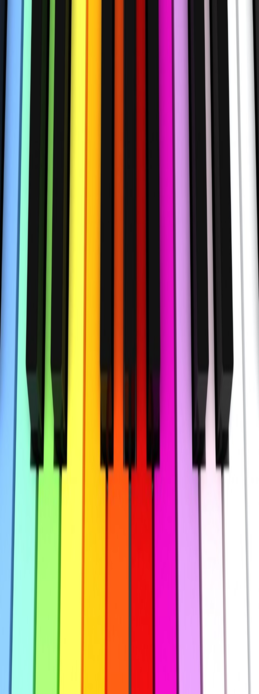 ¡PON COLORES y NOTAS a la VIDA!
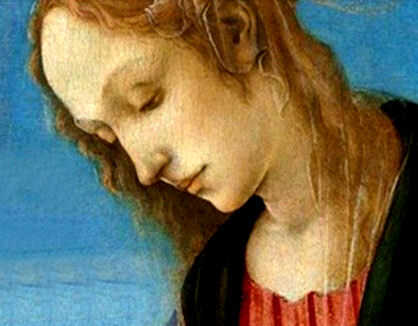 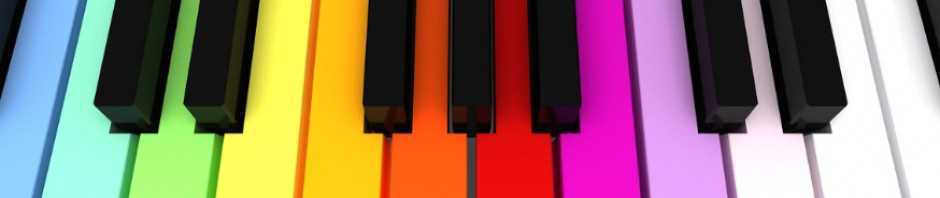 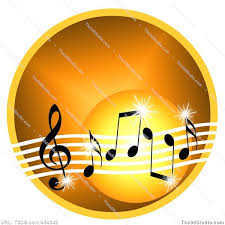 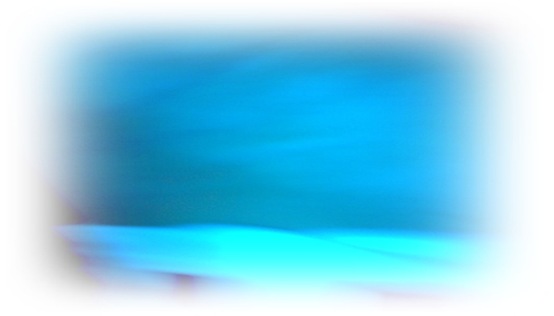 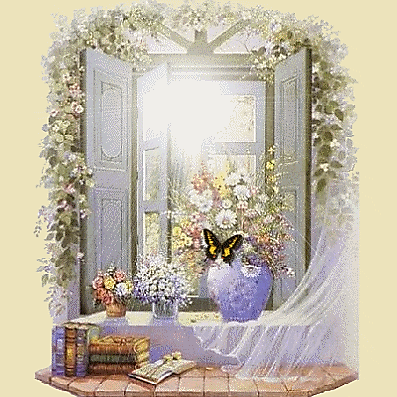 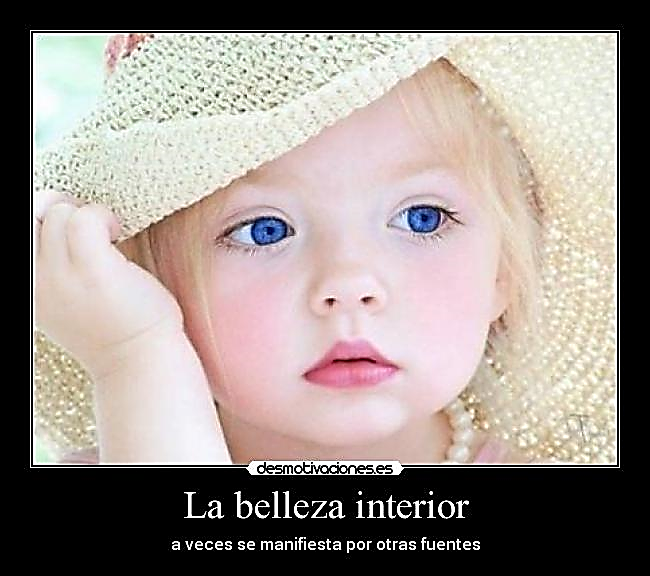 BUSCA  la 
BELLEZA  del 
INTERIOR
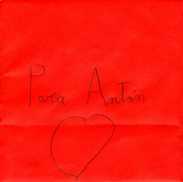 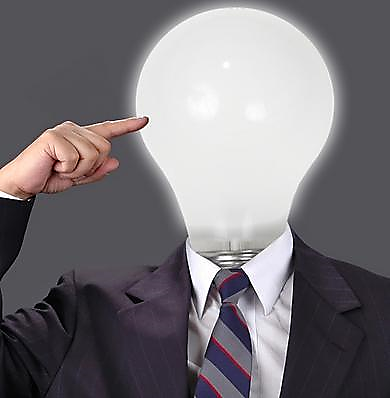 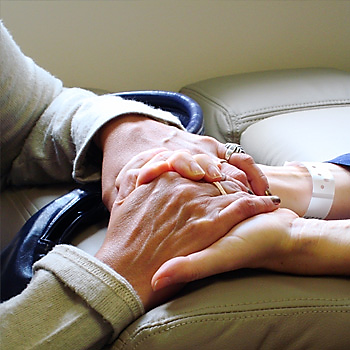 Que tu presencia mitigue la aflicción
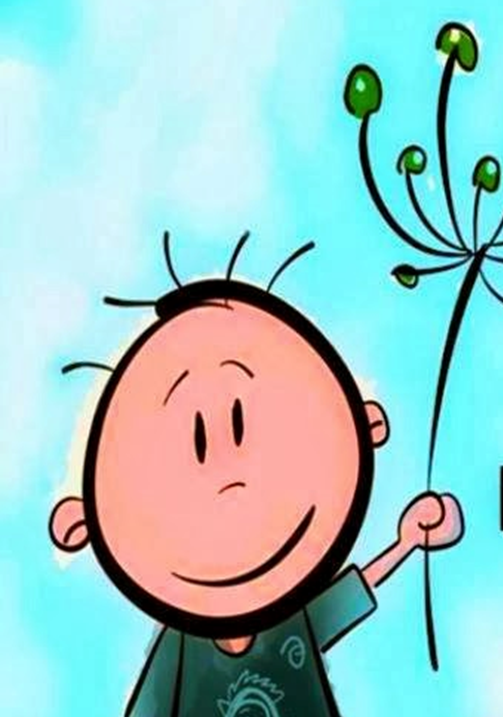 SI TE SIENTES HUMILLADO,SIMPLEMENTE CONSIDÉRALO
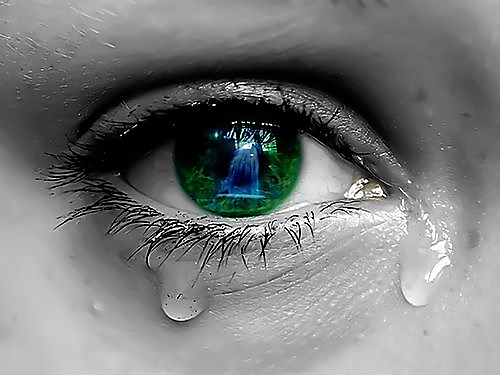 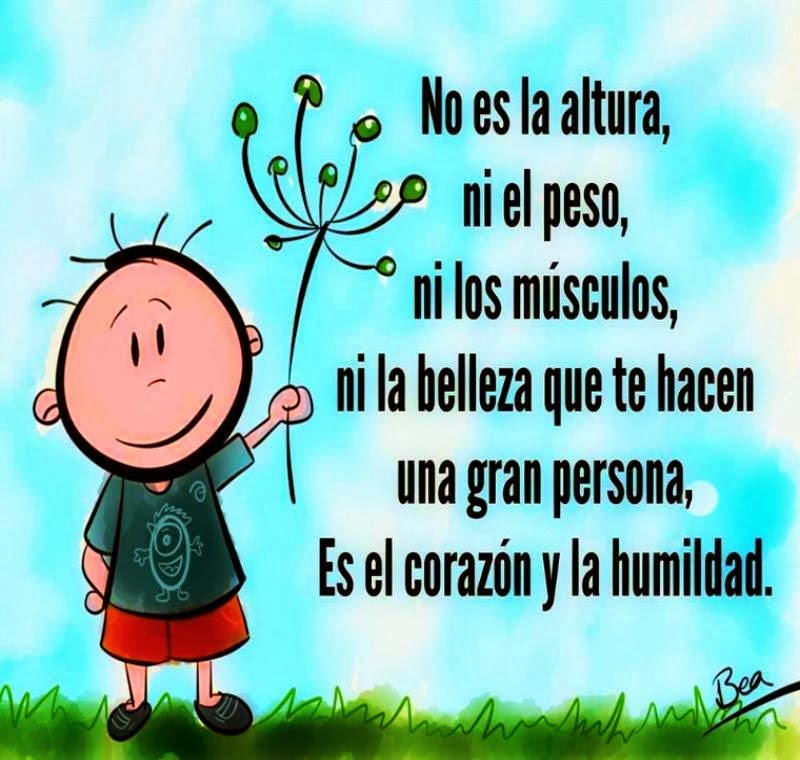 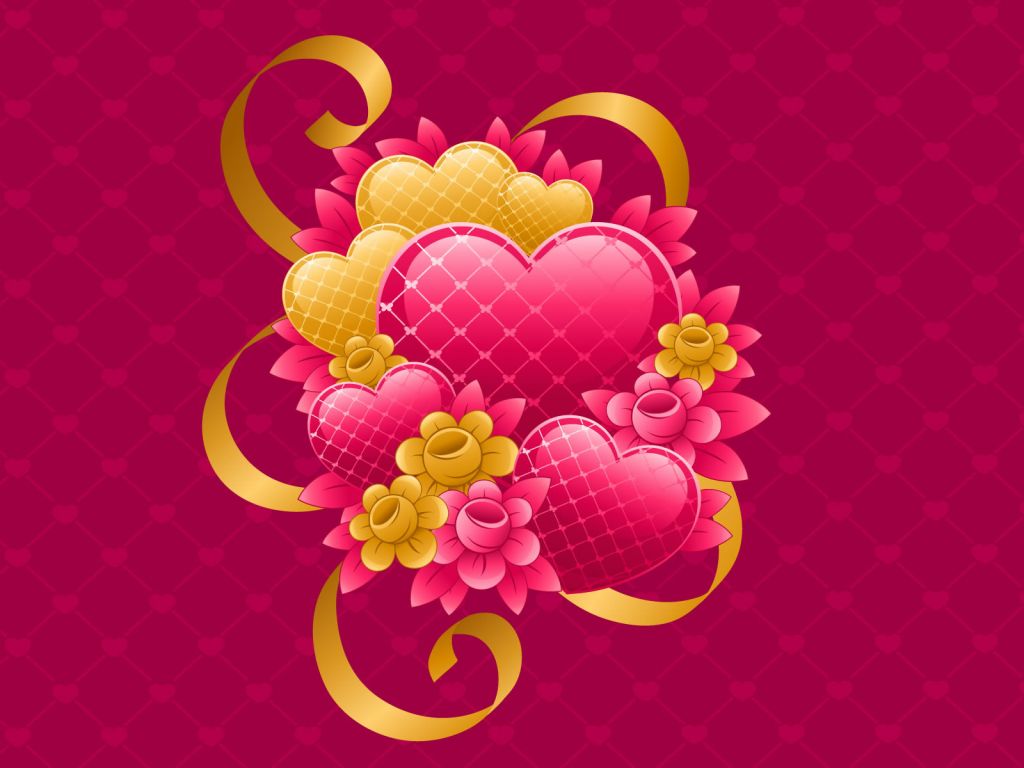 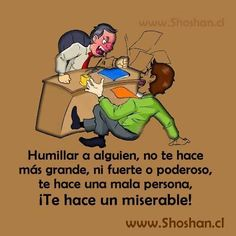 La 
venganza 
es 
carcoma
A LA HUMANIDAD LE HACE FALTA PIEDAD
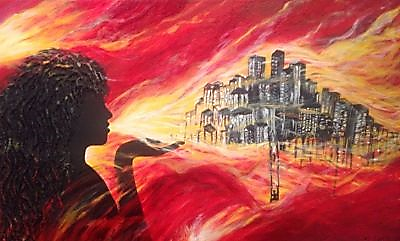 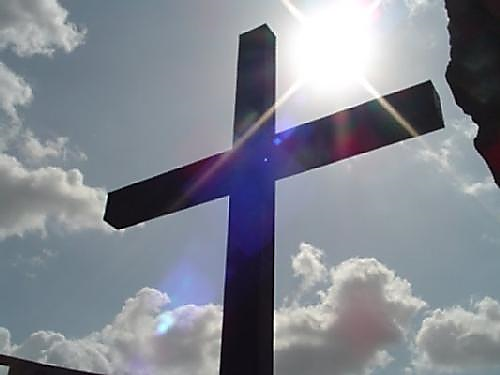 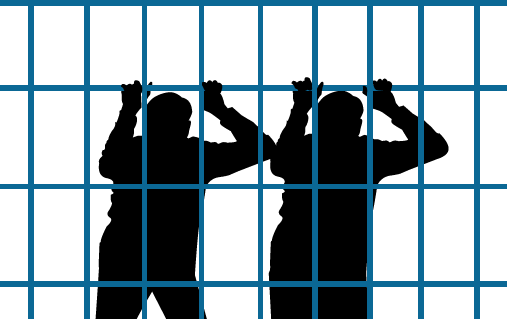 SISEACTIVANVALORESHABRÁN MENOSPRISIONES
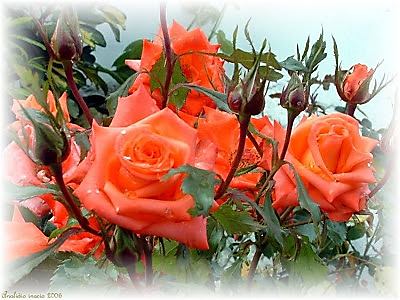 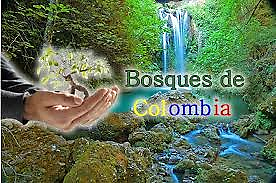 No topes con la naturaleza,                       G U Í A L A
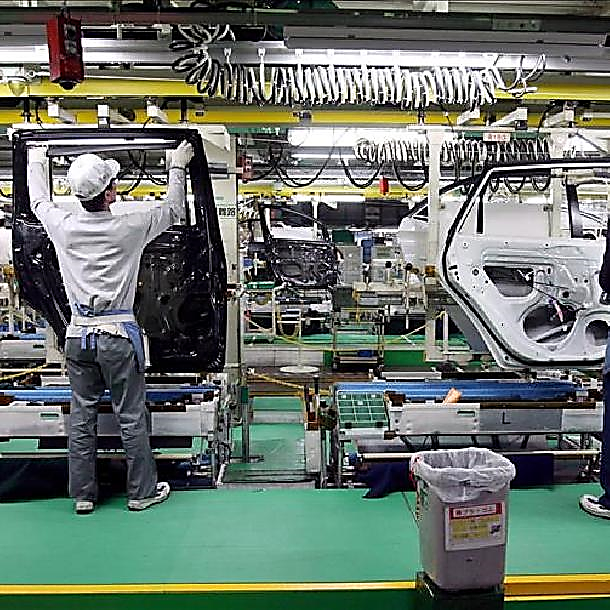 La máquinanopuede,ni debe,sustituiralhombre
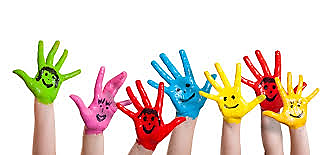 AYUDEMOS QUE EL NIÑO SEA CREATIVO
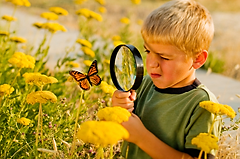 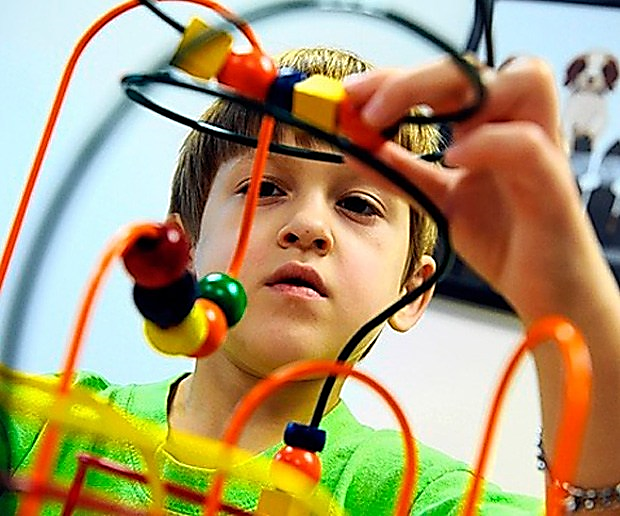 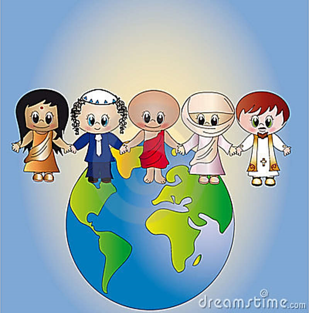 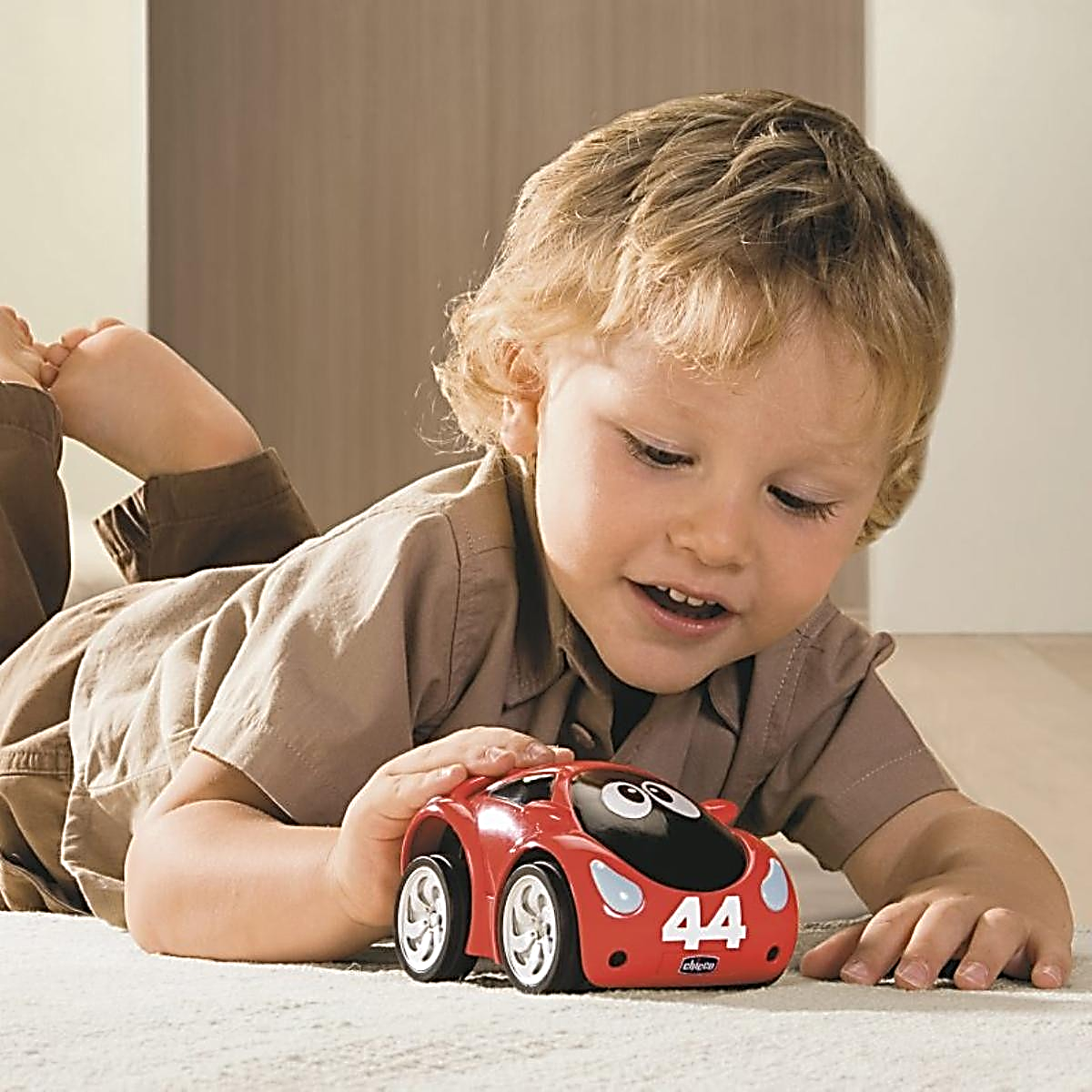 No podemosmecanizara los niños,hay queestimularlesa que piensen
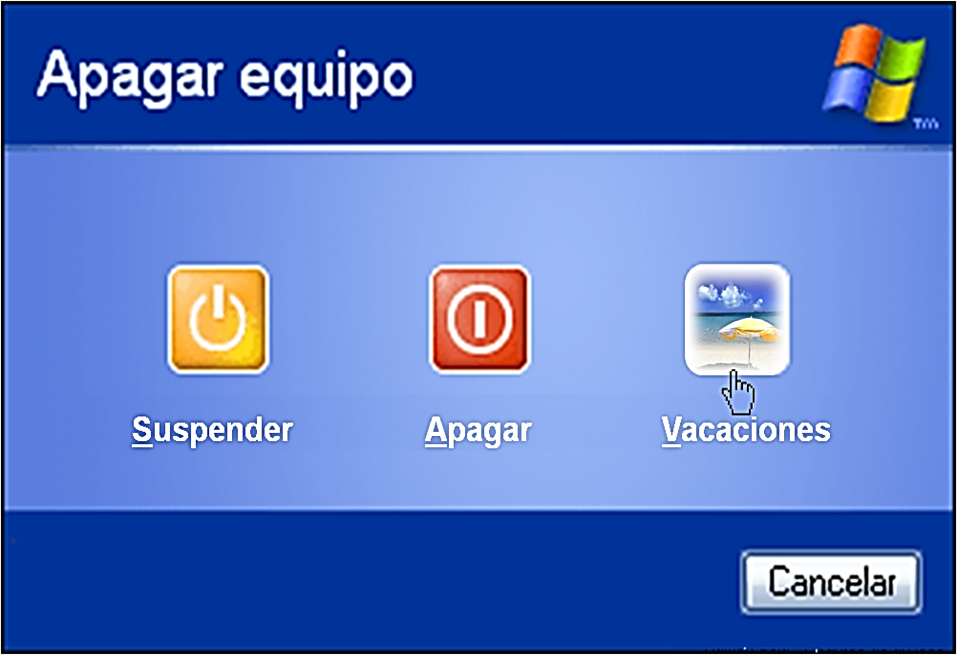 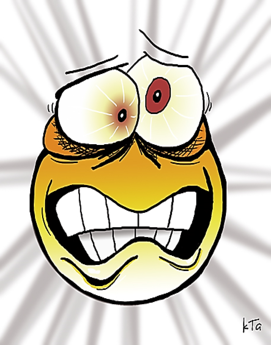 Las vacaciones continuadas hacenperder esfuerzo y responsabilidad
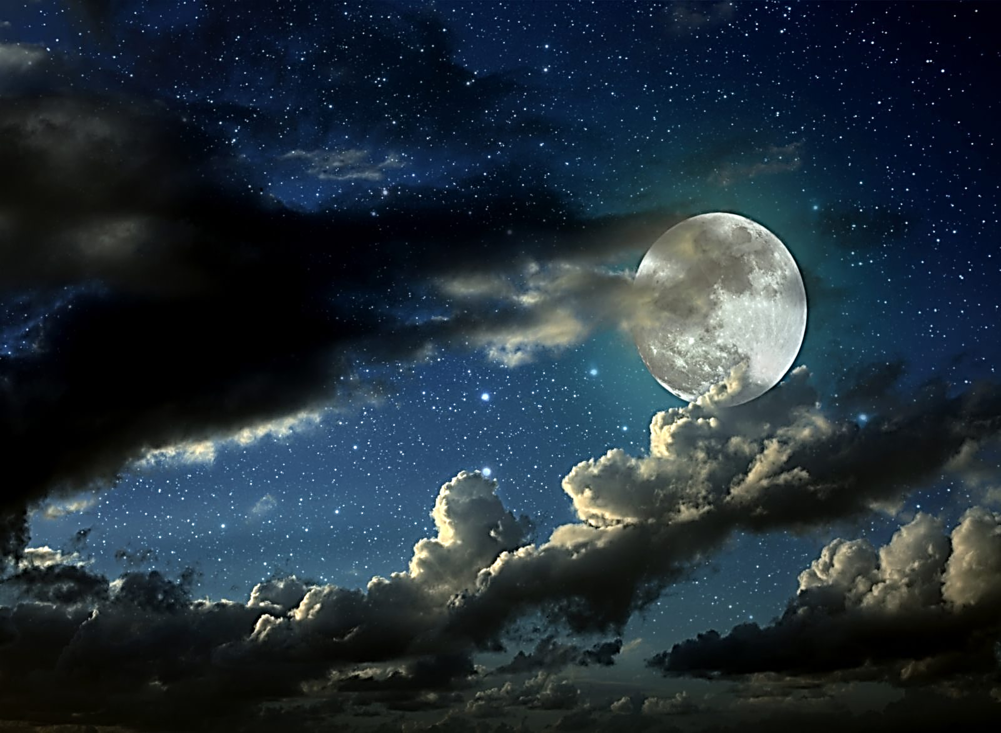 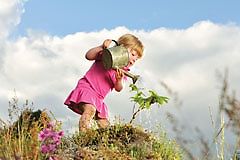 Noquierasconocerlalunasinconoceranteslatierra
Que San José te ayude a amar a Jesús y María
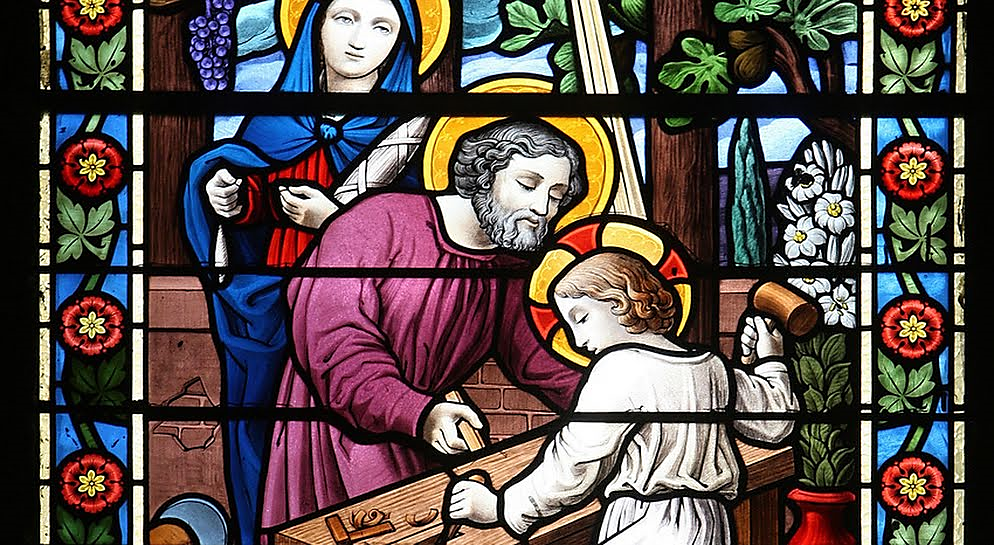 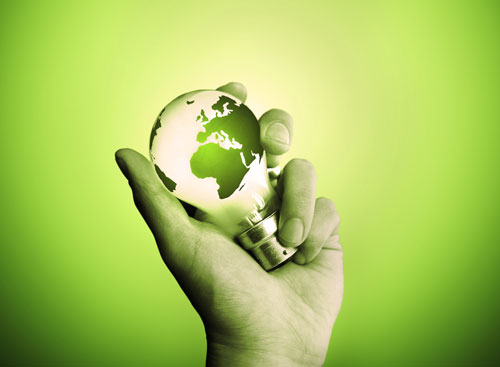 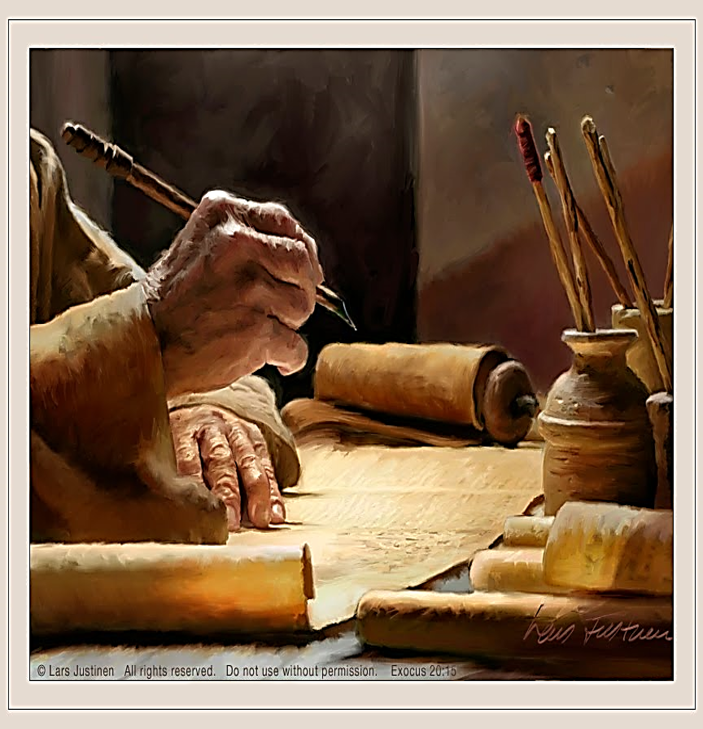 ESTIMULACONTUEJEMPLOELCUMPLIMIENTODELDEBER
Aspira a lo más alto…
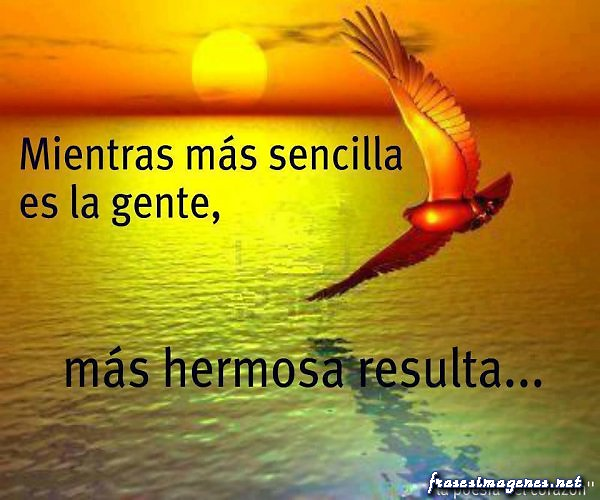 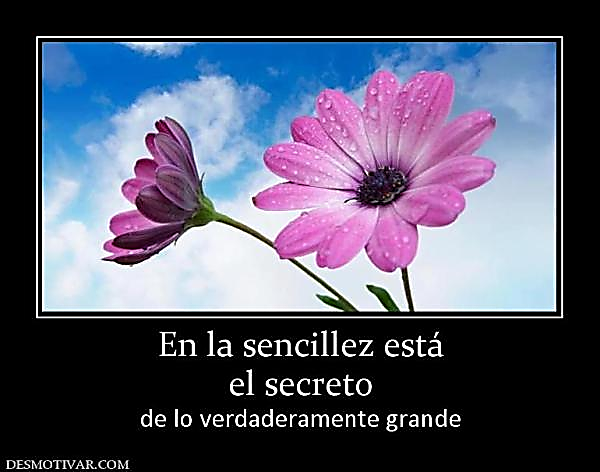 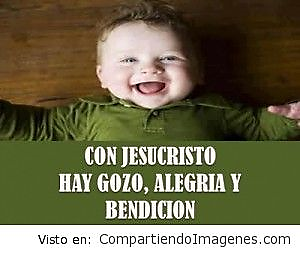 Si larisaemanade tuinterior,laamistadserámássólida
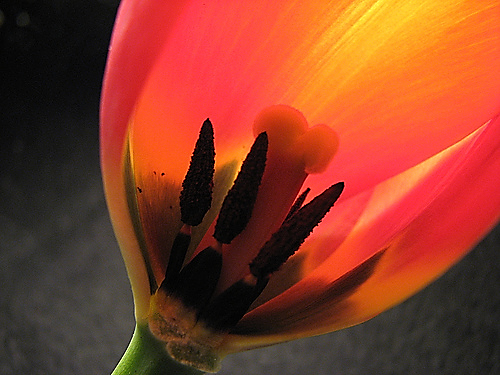 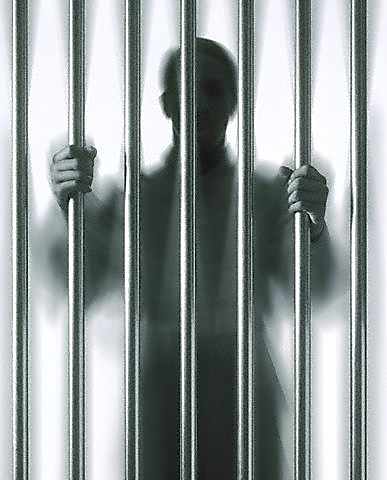 EN  LAS ANGUSTIAS ESTIMULA LA  F E
Hurga en tu interior y motiva
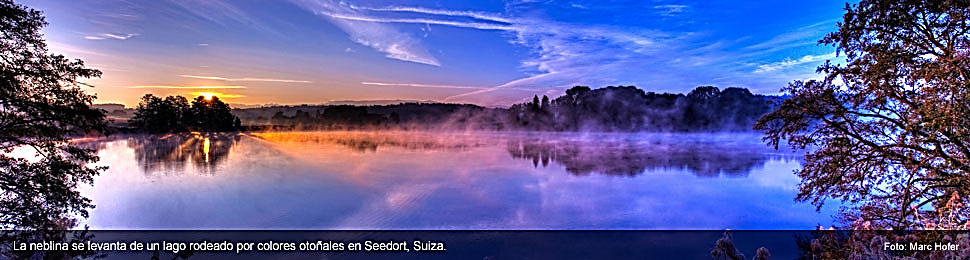 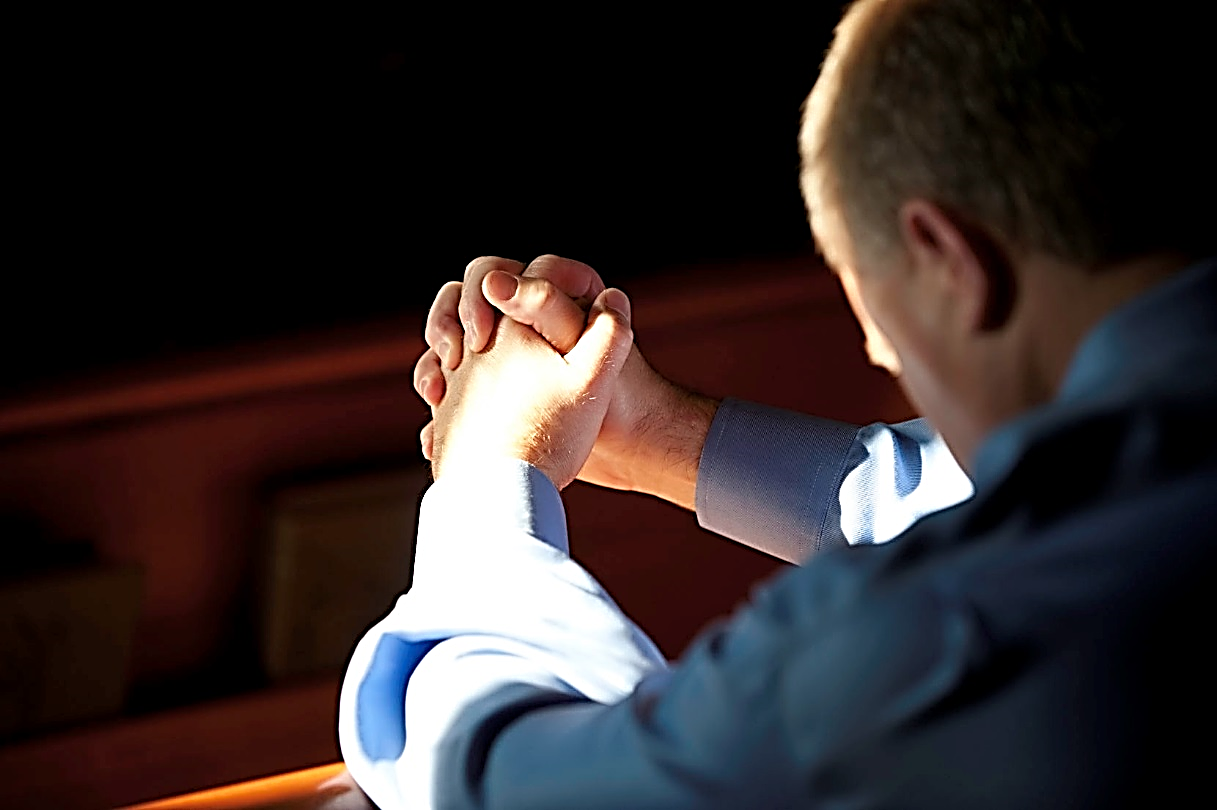 esos nobles sentimientos
José Soler Mataix